Meeting in Spišská Nová Ves
21. – 25. 10. 2013
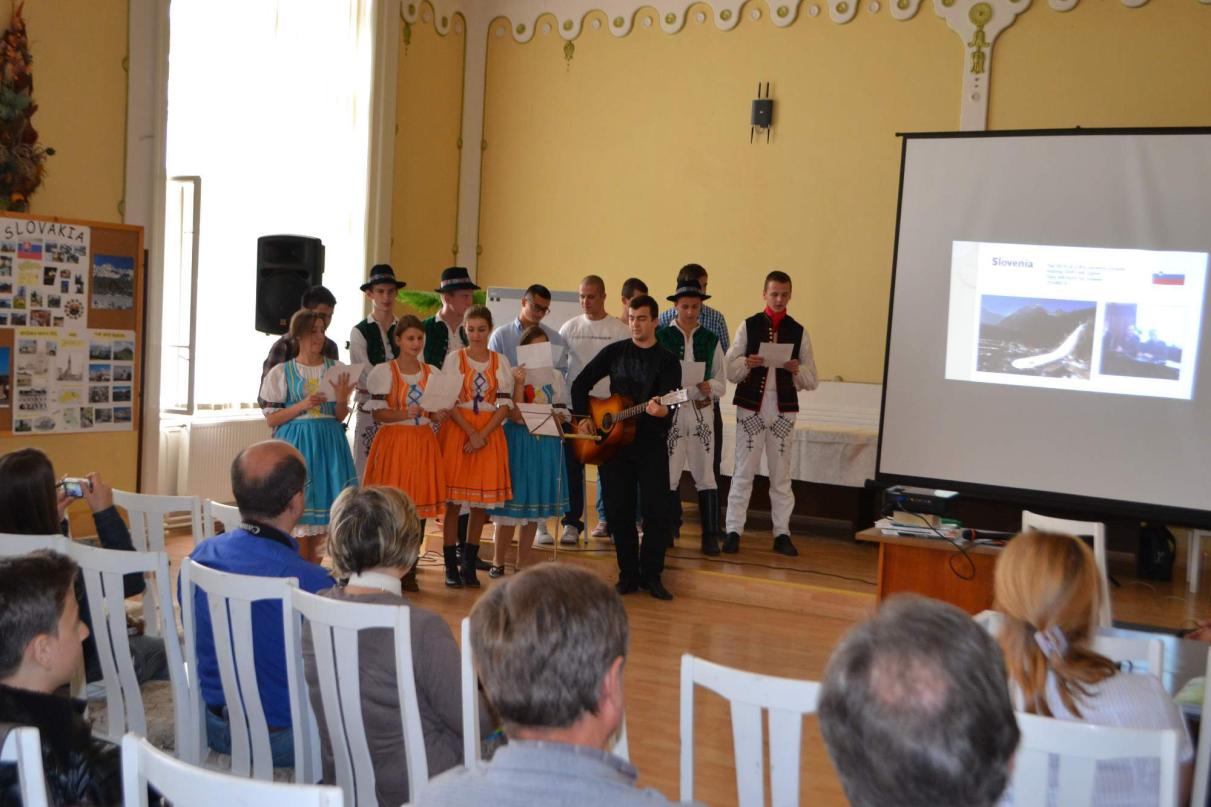 Uvítací představení
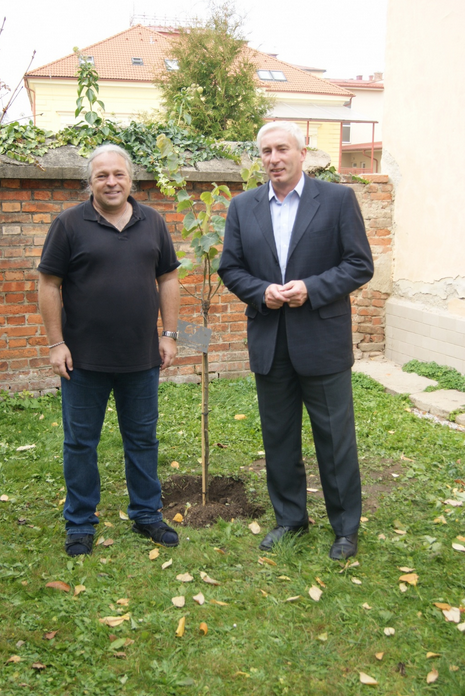 Proslov u čerstvě zasazené lípy
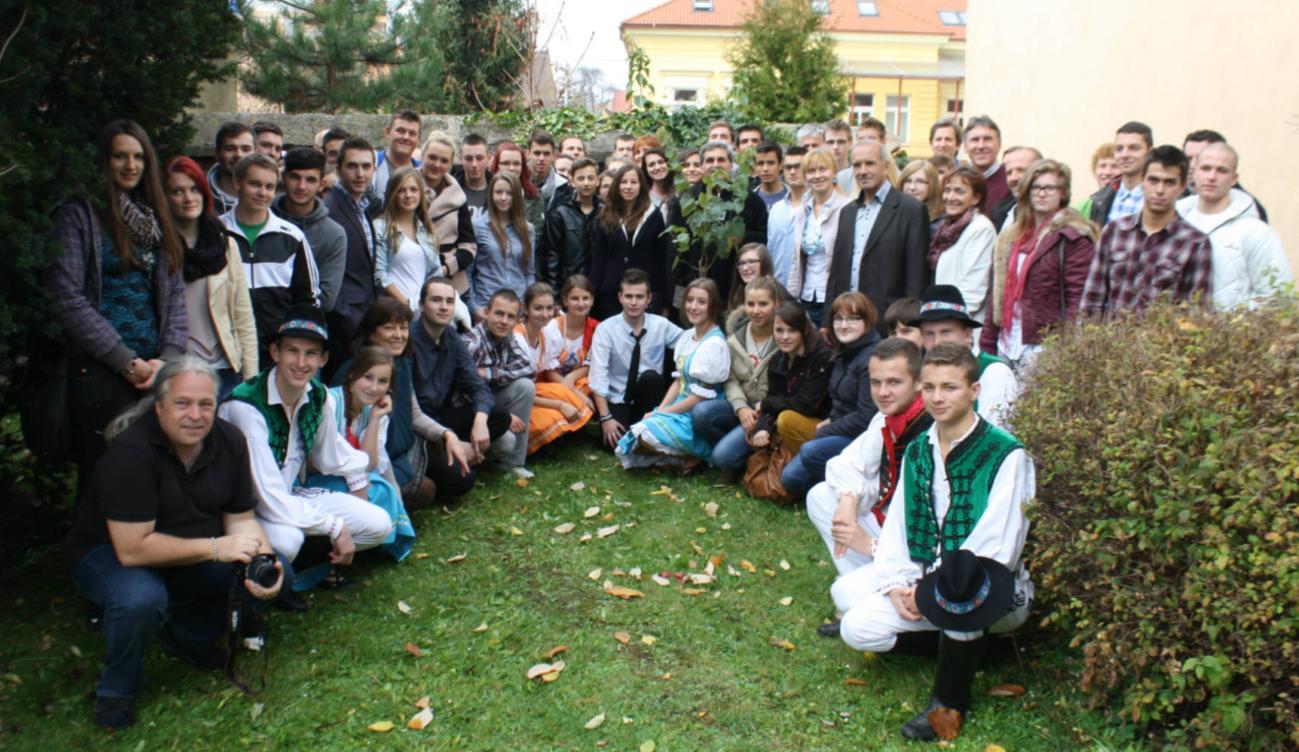 Slavnostní zasazení lípy
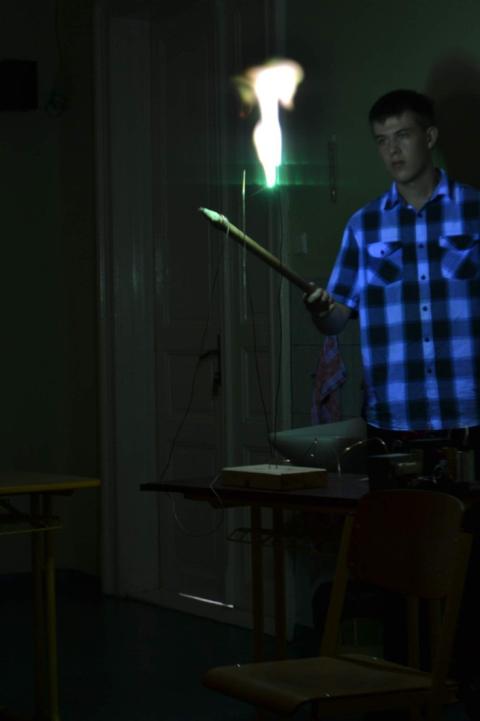 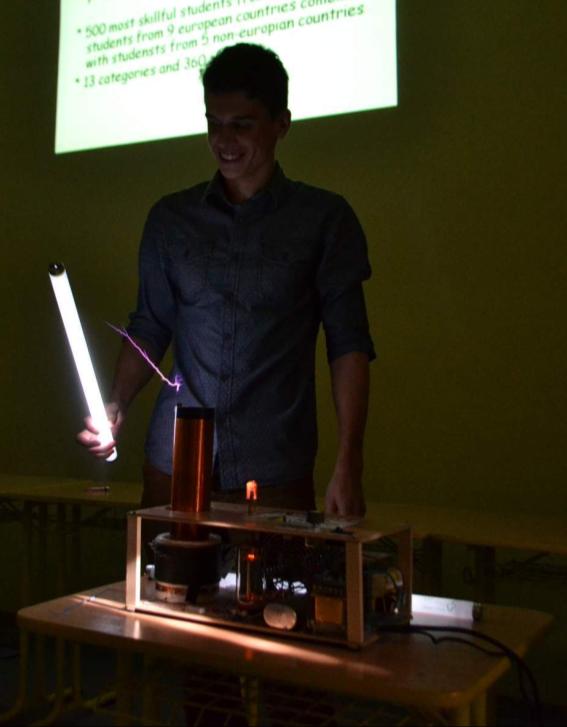 Plazmový výboj a Teslův transformátor
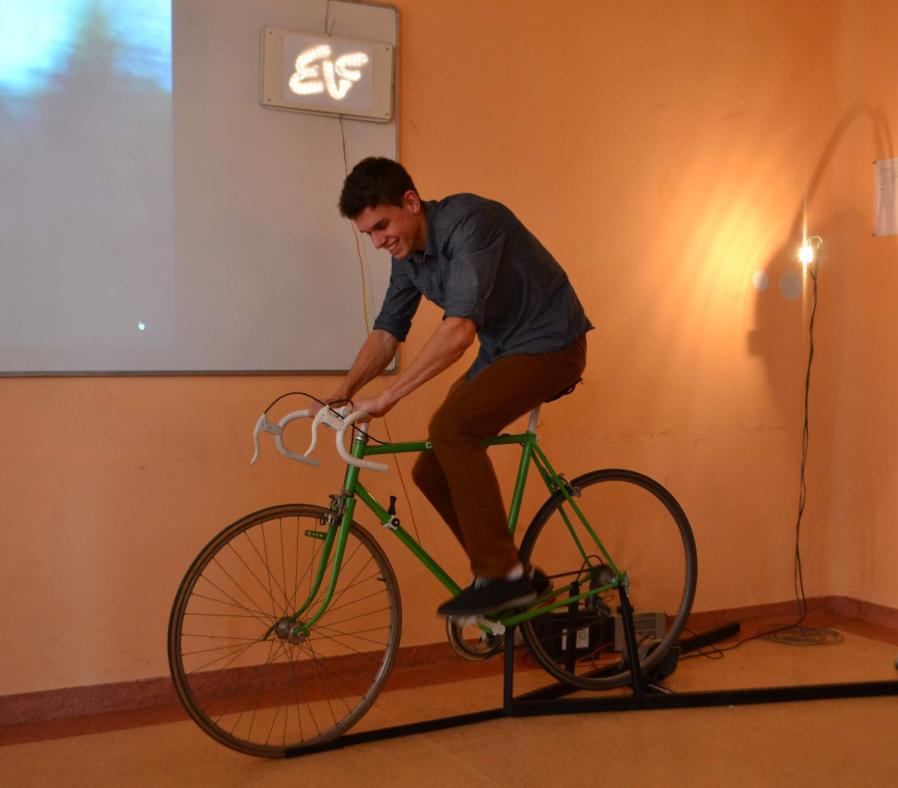 Elektřinu vyrábějící kolo
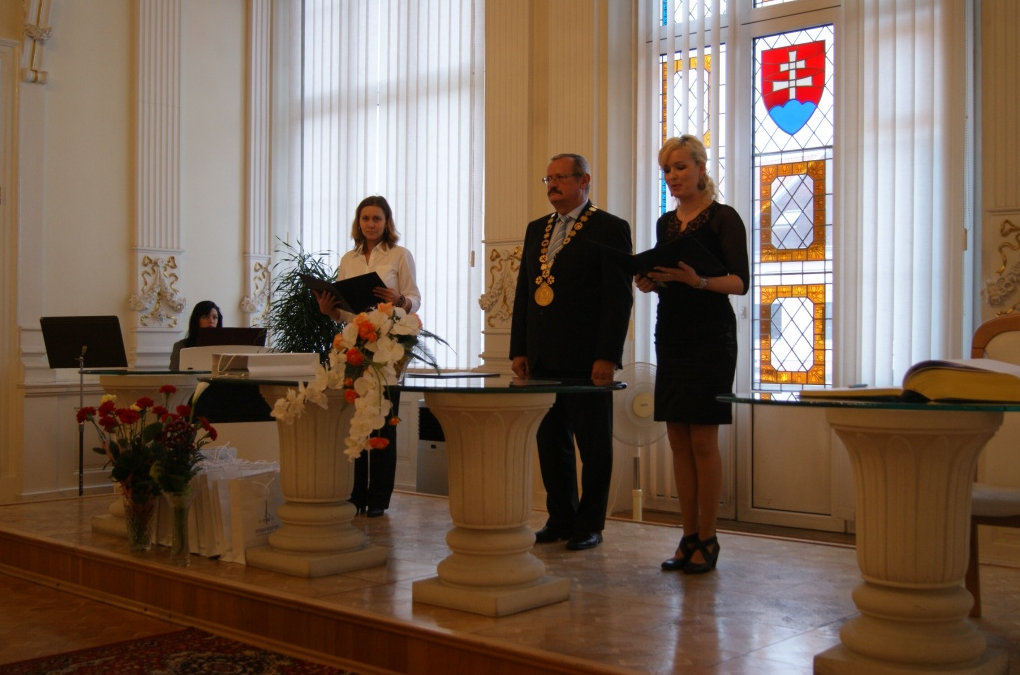 Slavnostní přijetí na radnici
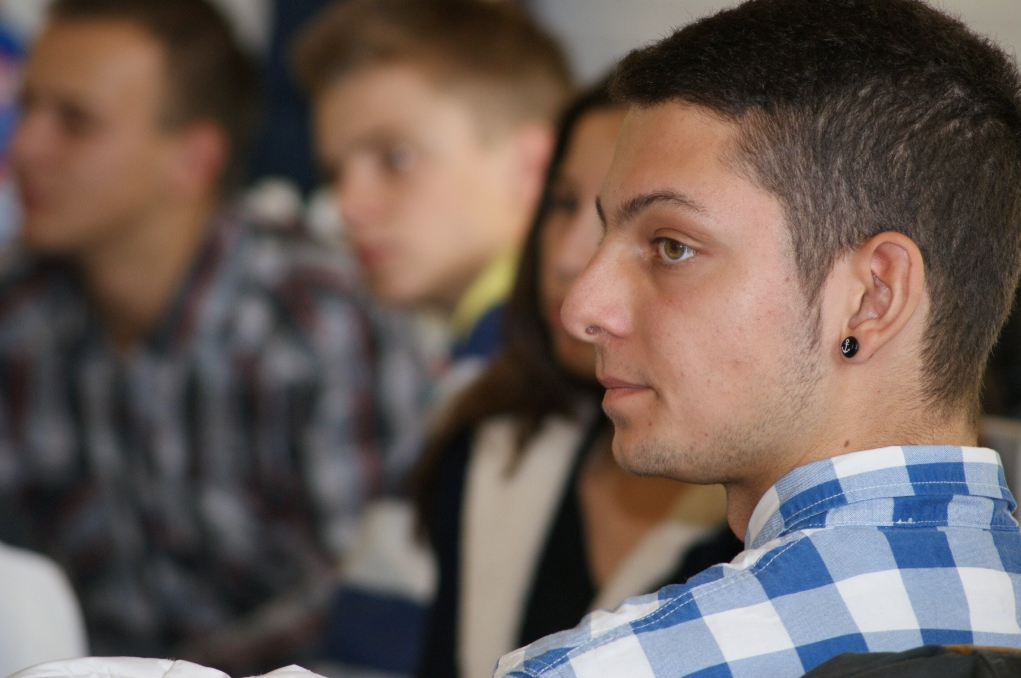 Prezentace o projektu
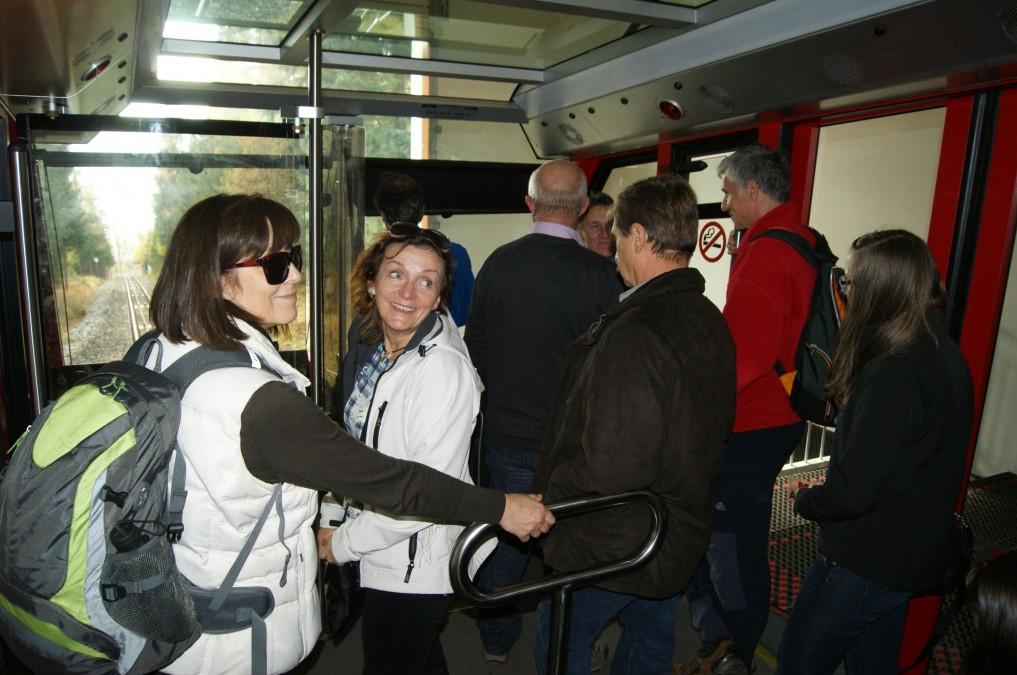 Cesta vlakem za horama
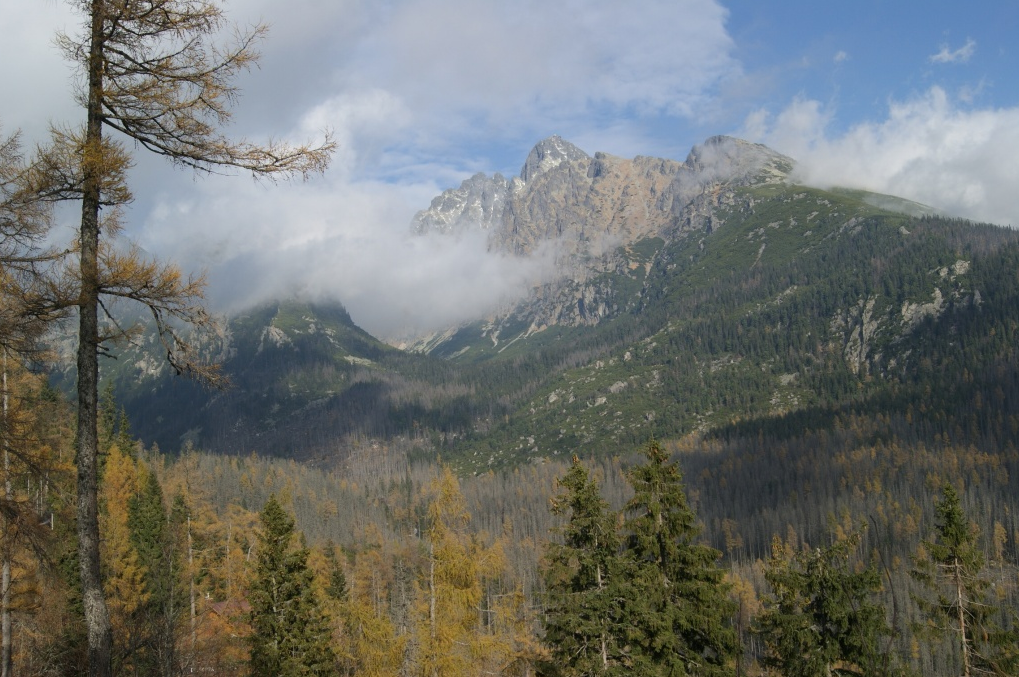 Výlet do Vysokých Tater
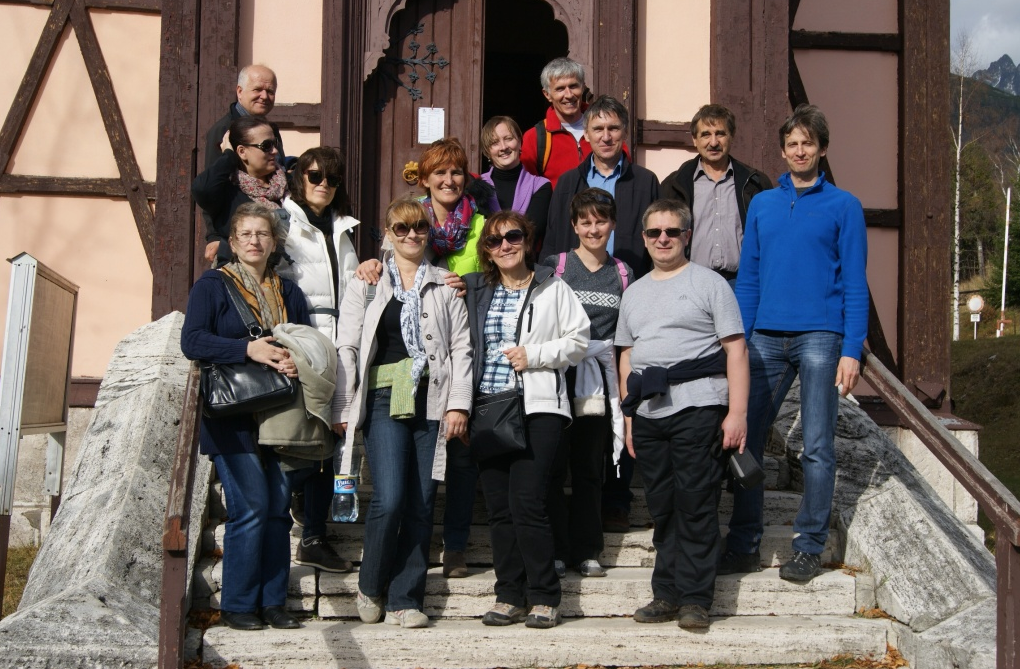 Učitelé stojící u úpatí hor
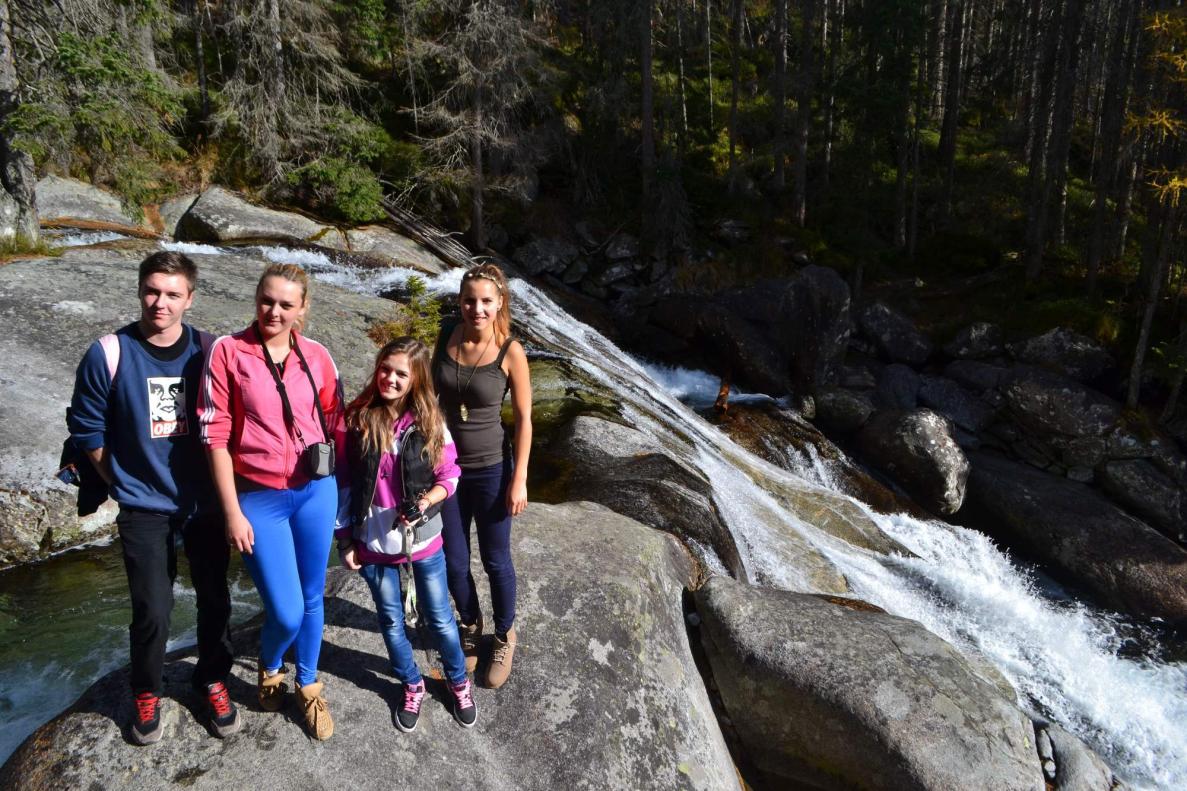 Polští a němečtí studenti ve Vysokých Tatrách
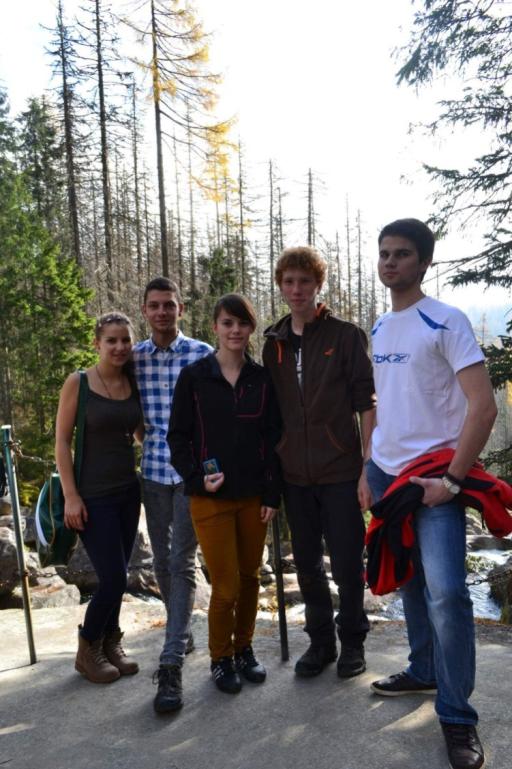 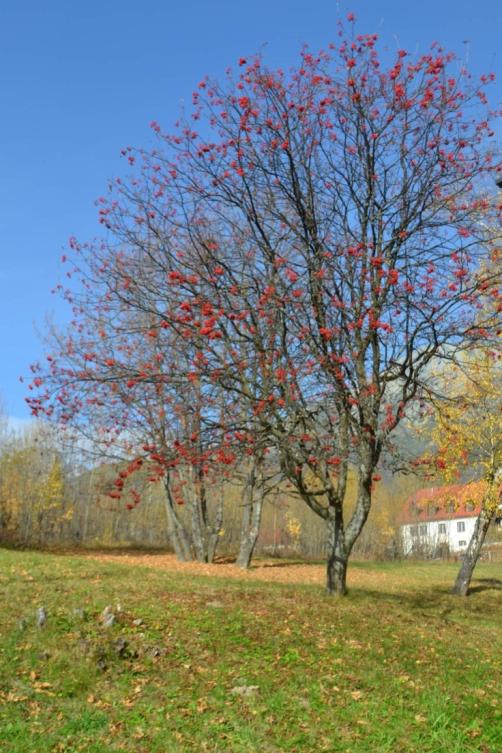 Česko-německá skupina
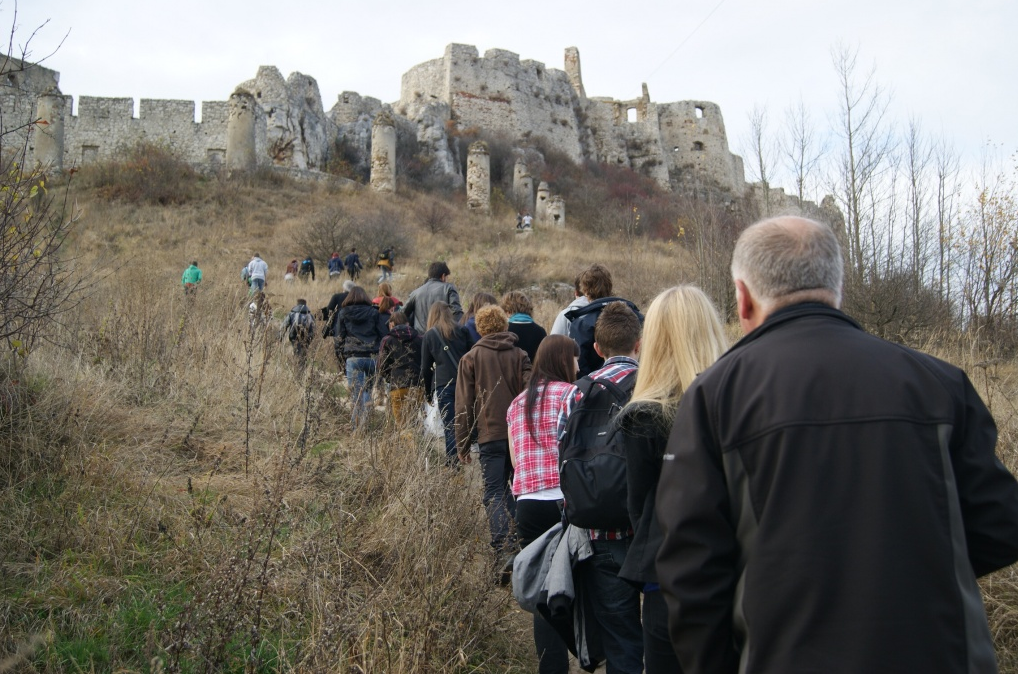 Výprava na Spišský hrad
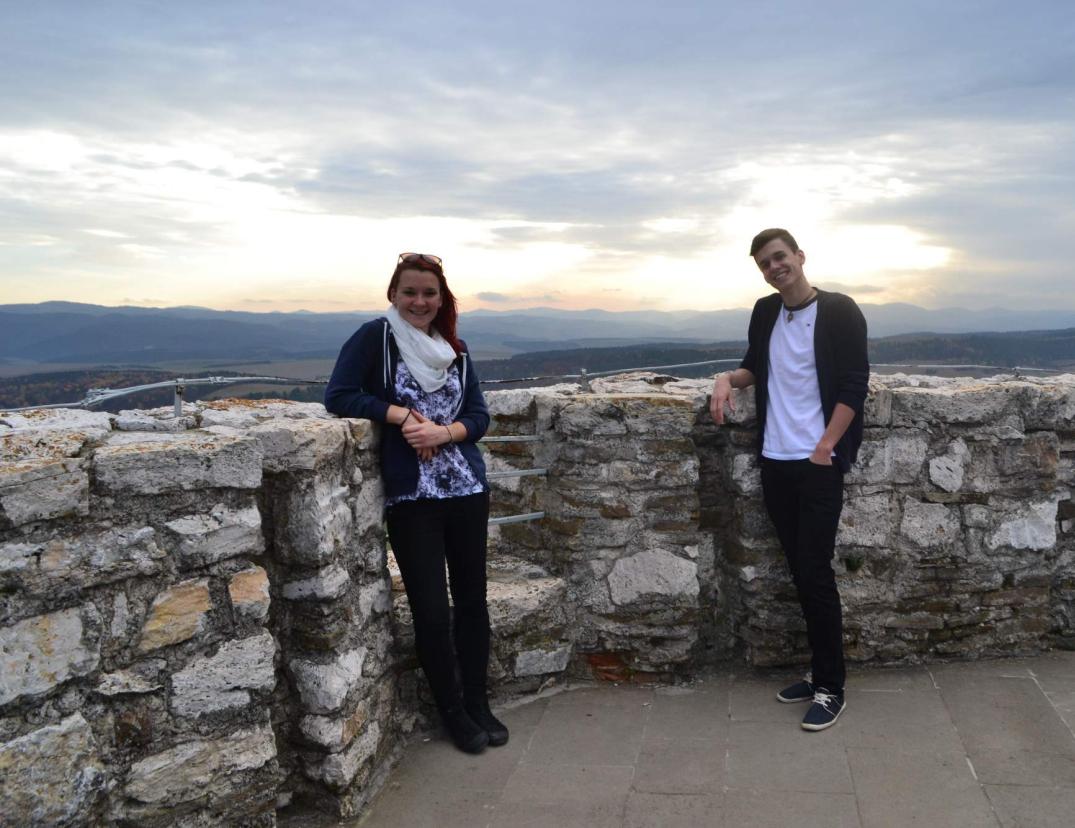 Kochání výhledy na jedné z věžích
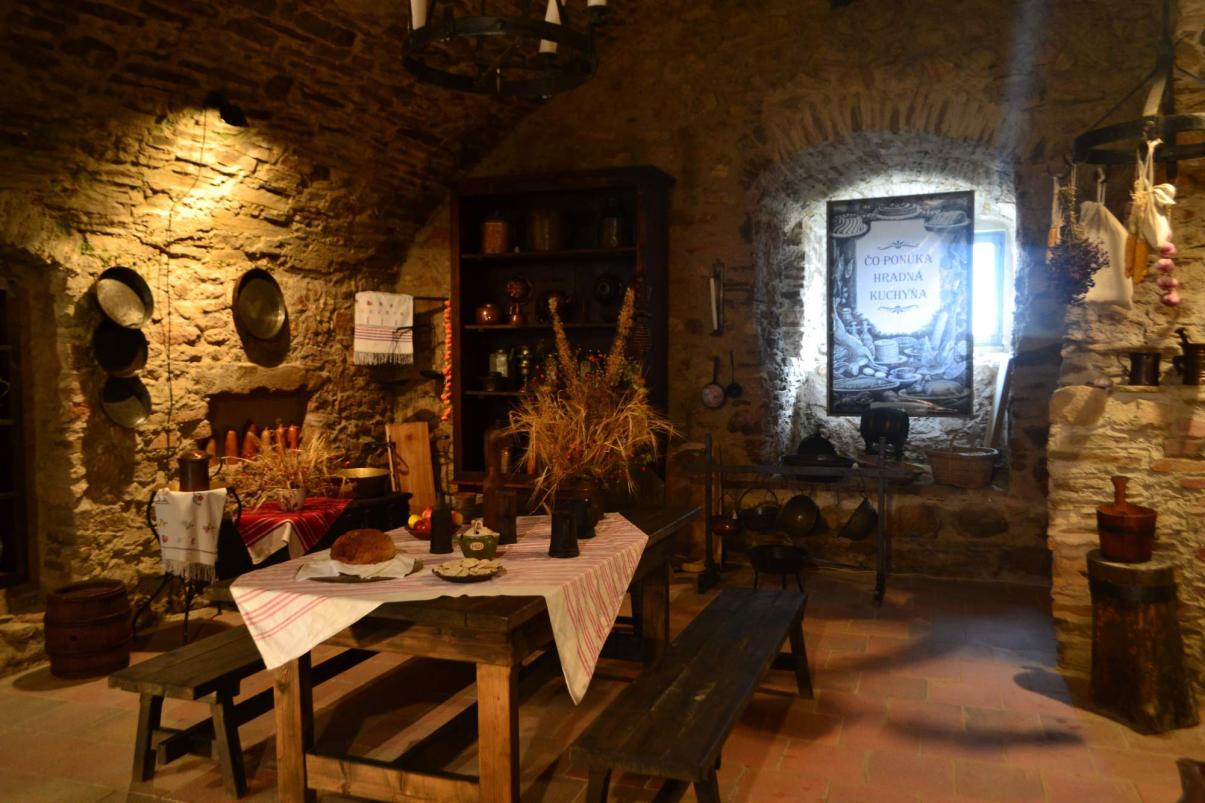 Náhled do nitra hradu
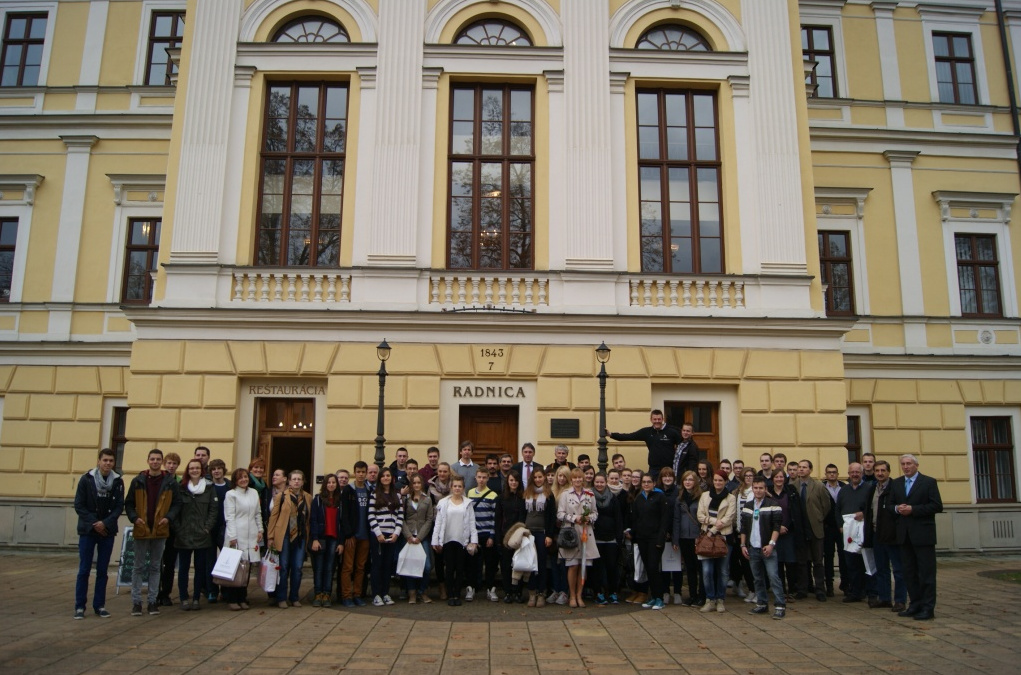 Společná fotografie před radnicí